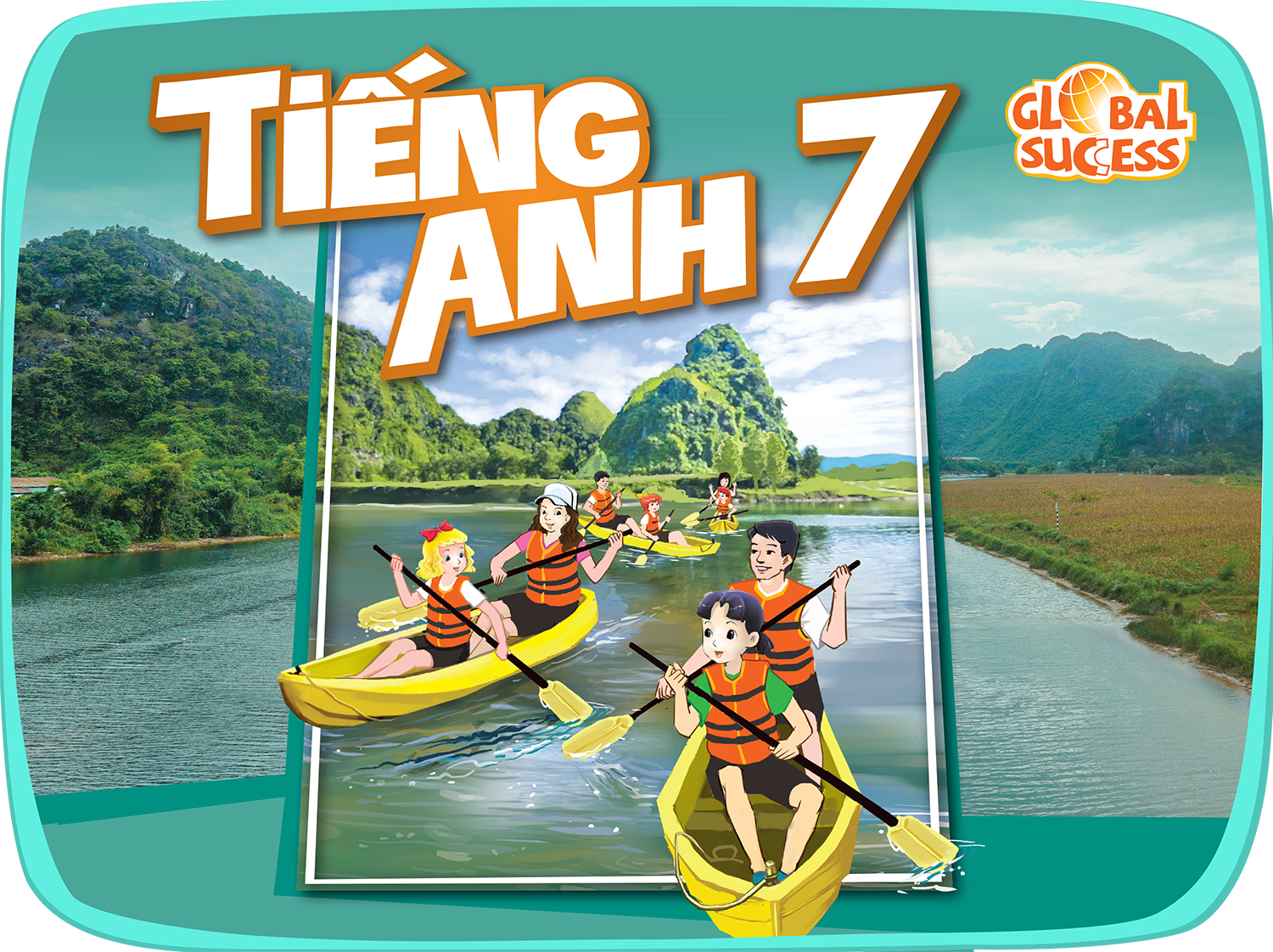 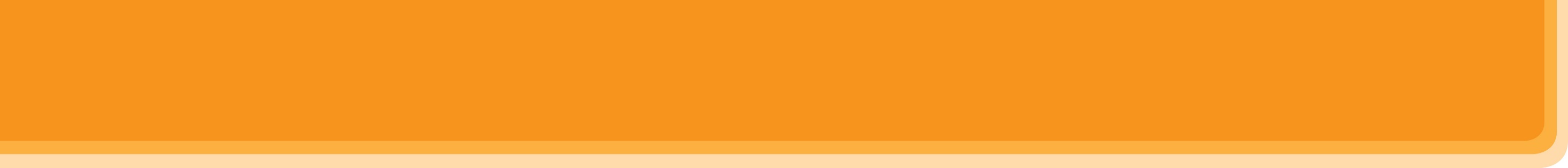 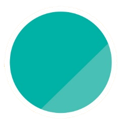 10
Unit
ENERGY SOURCES
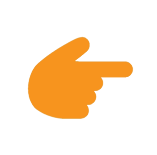 LESSON 5: SKILLS 1
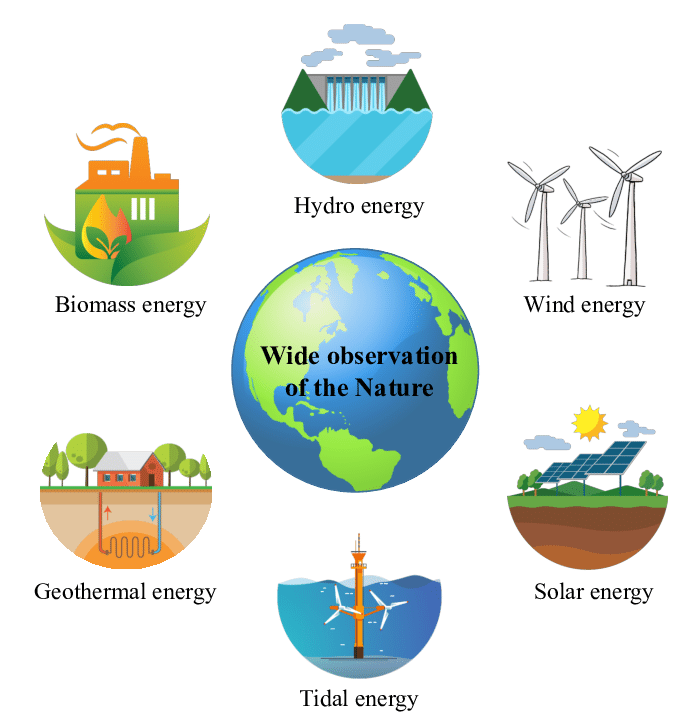 Unit
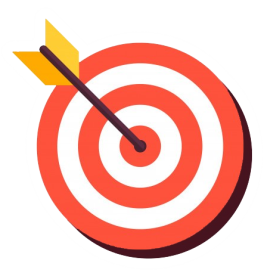 OBJECTIVES
By the end of the lesson, students will be able to:
+ Reading: read for specific information about renewable and non-renewable sources of energy
+ Speaking: talk about advantages and disadvantages of different sources of energy
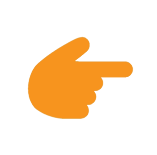 LESSON 5: SKILLS 1
WARM-UP
Game: Hangman
Task 1: Discuss the questions.
Task 2: Read the text and choose the best option to complete the sentences.
Task 3: Read the text again and answer the questions.
READING
Task 4: Work in groups. Discuss and put the following words or phrases in the appropriate columns.
Task 5: Work in pairs. Ask and answer questions about the advantages and disadvantages of different energy sources.
SPEAKING
Wrap-up
Homework
CONSOLIDATION
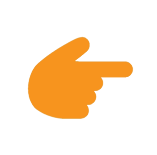 LESSON 5: SKILLS 1
WARM-UP
Game: Hangman
Aims of the stage:
To introduce the topic of reading
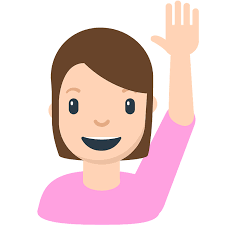 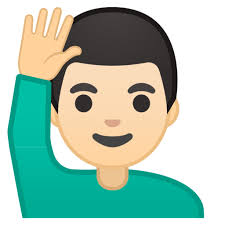 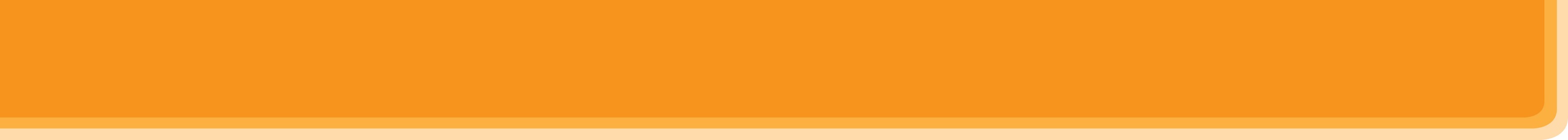 WARM-UP
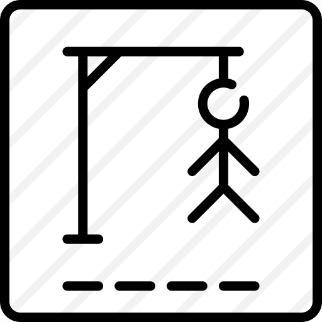 R E N E W A B L E
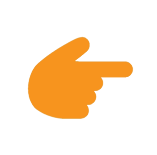 LESSON 5: SKILLS 1
WARM-UP
Game: Hangman
Task 1: Discuss the questions.
Task 2: Read the text and choose the best option to complete the sentences.
Task 3: Read the text again and answer the questions.
READING
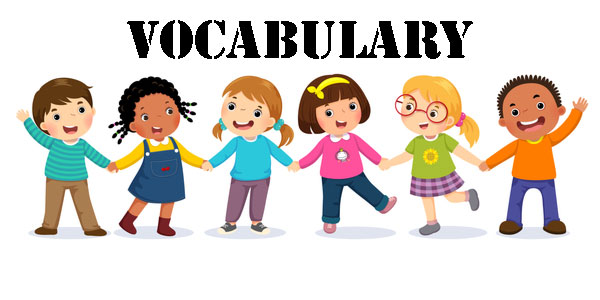 Aims of the stage:
To provide students with some lexical items before reading the text.
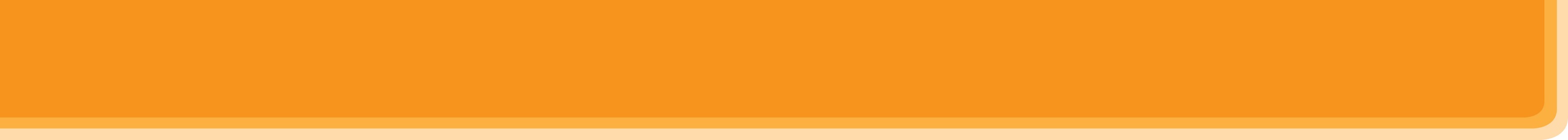 READING – VOCABULARY
produce (v)
= to make things, mostly in large quantity

Examples: 
Companies produce many toys for children before Christmas.
/prəˈdjuːs/
sản xuất
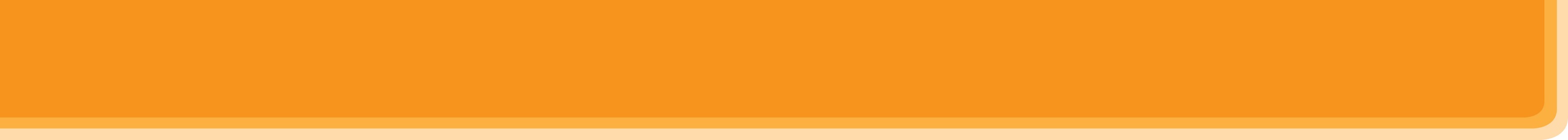 READING – VOCABULARY
limited (adj)
= not very great in amount or extent

Examples: 
Coal is limited.
/ˈlɪmɪtɪd/
bị hạn chế
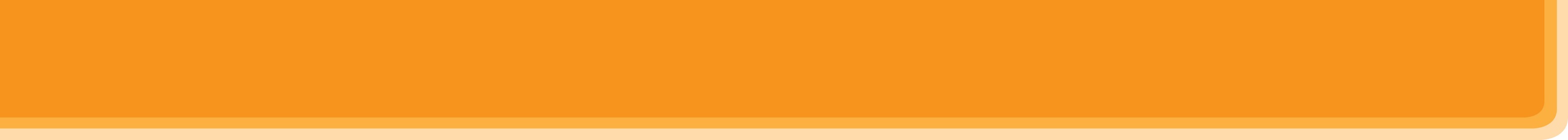 READING – VOCABULARY
available (adj)
= that you can get, buy or find

Examples: 
The coal takes a long time to be available again.
/əˈveɪləbl/
có sẵn
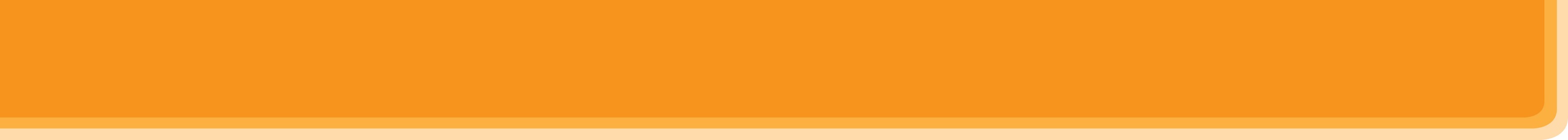 READING – VOCABULARY
Advantage (N)
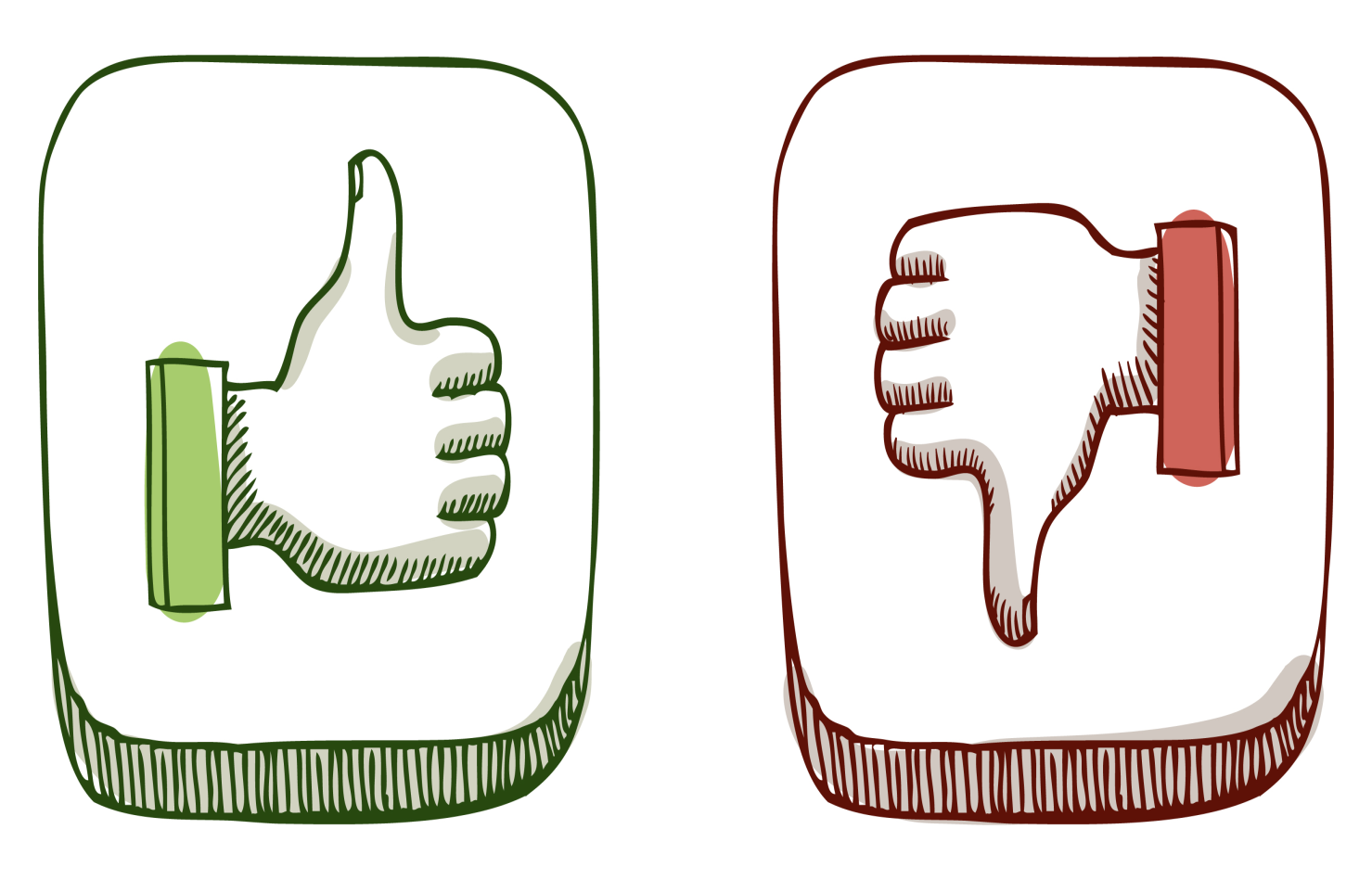 /ədˈvɑːntɪdʒ /
Lợi thế
/
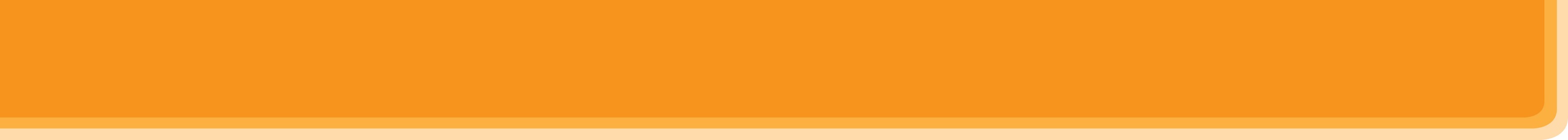 READING – VOCABULARY
Disadvantage (N)
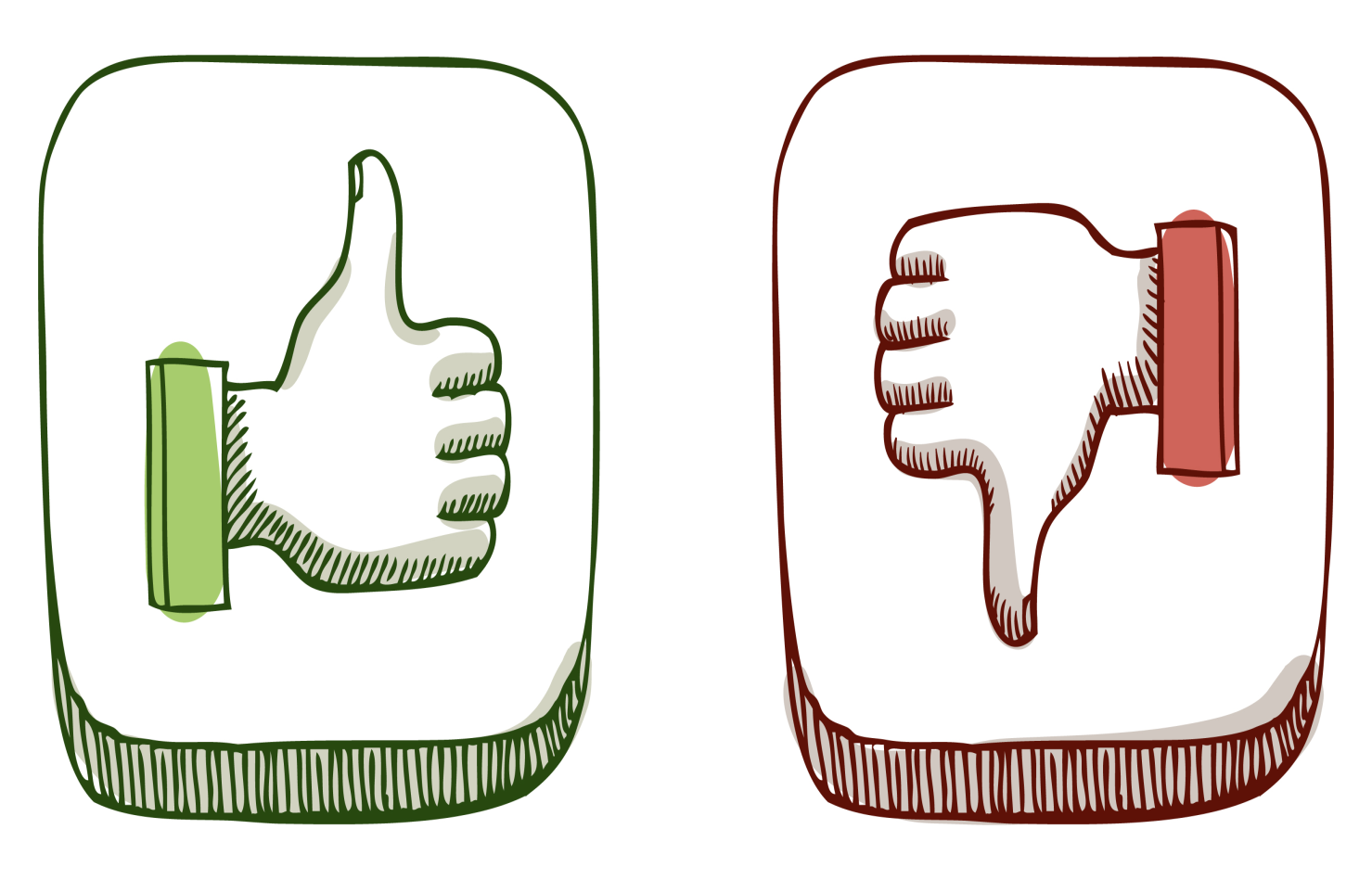 /ˌdɪsədˈvɑːntɪdʒ/
Bất lợi
/
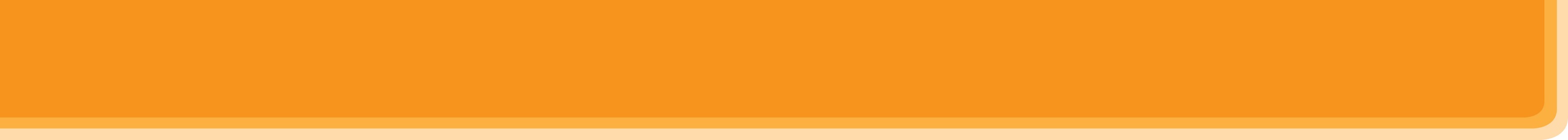 READING – VOCABULARY
Rely on (v)
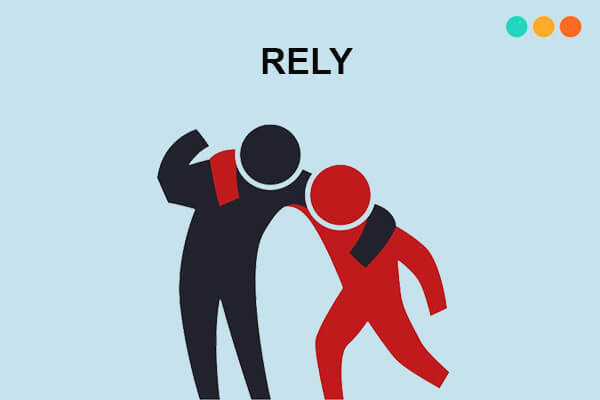 /ˌrɪˈlaɪ ɒn /
Phụ thuộc vào
/
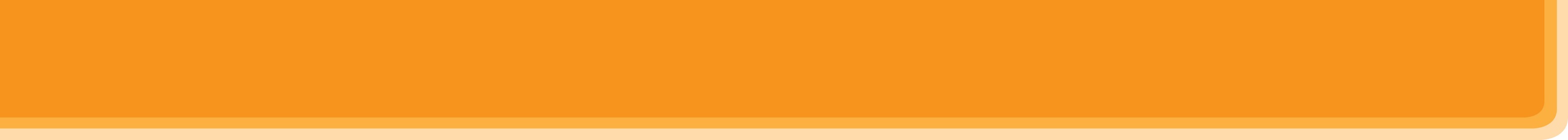 READING – VOCABULARY
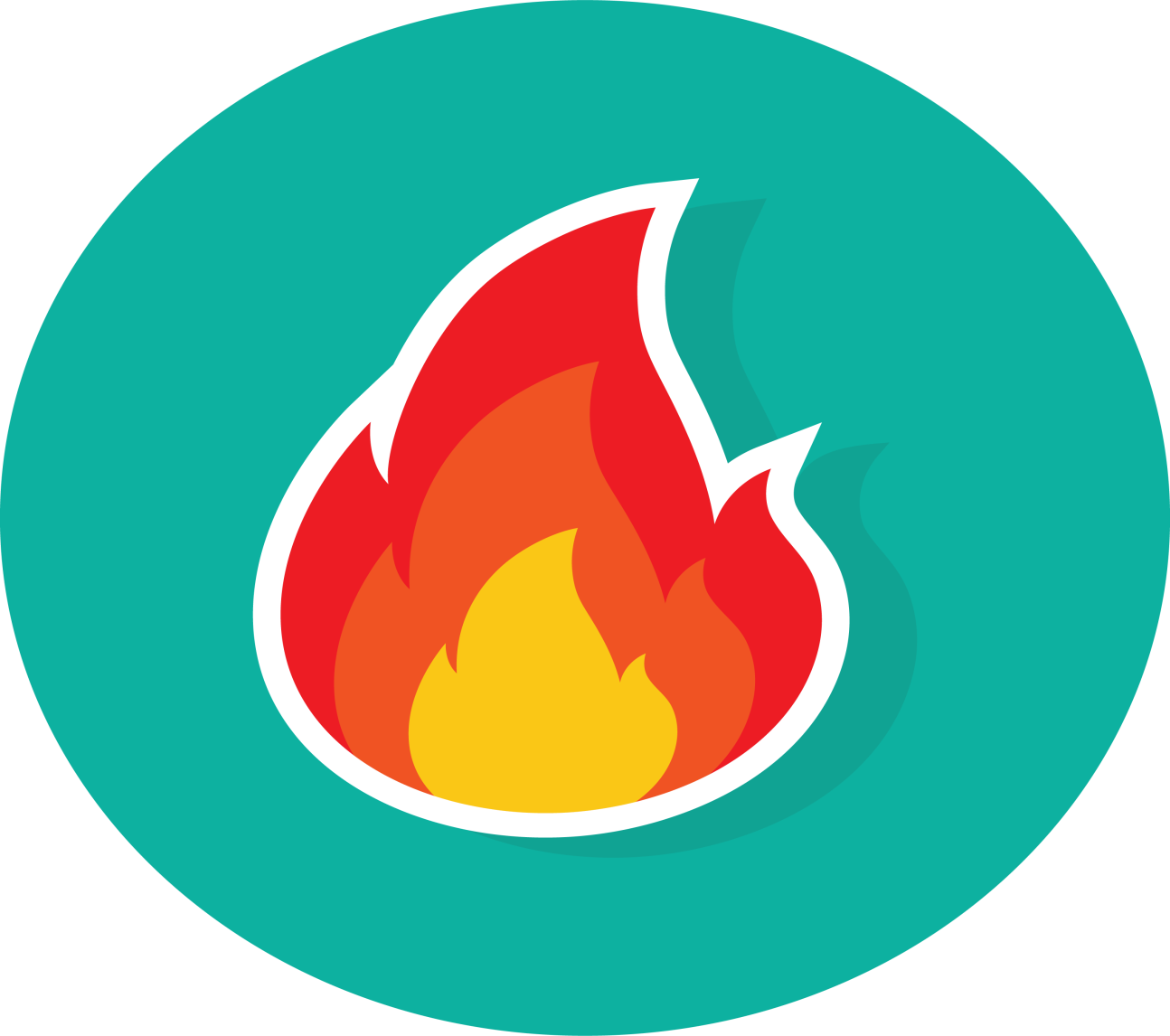 Heat(v)
/hit /
Sưởi ấm
/
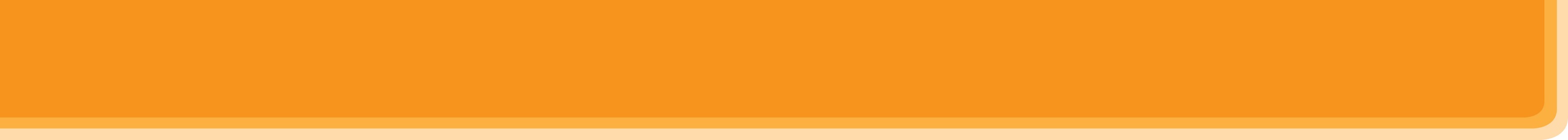 READING – VOCABULARY
Electrical appliances (n)
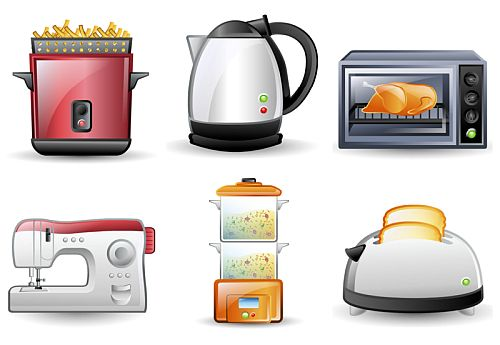 /ɪˈlɛktrɪkəl əˈplaɪənsɪz/
Thiết bị điện
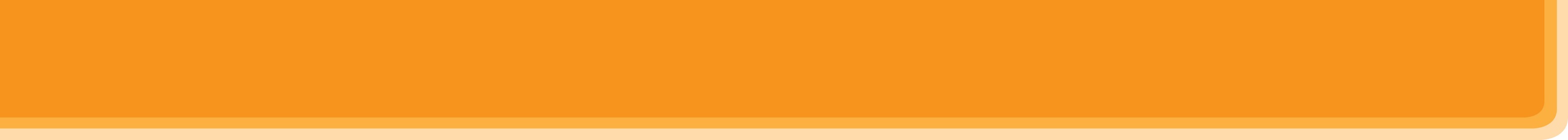 READING – VOCABULARY
HOW YOU REMEMBER WORDS
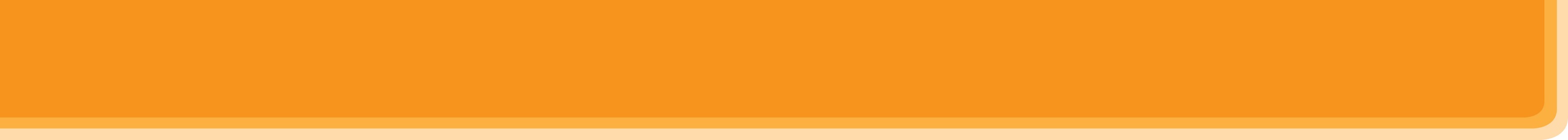 READING – VOCABULARY
HOW YOU REMEMBER WORDS
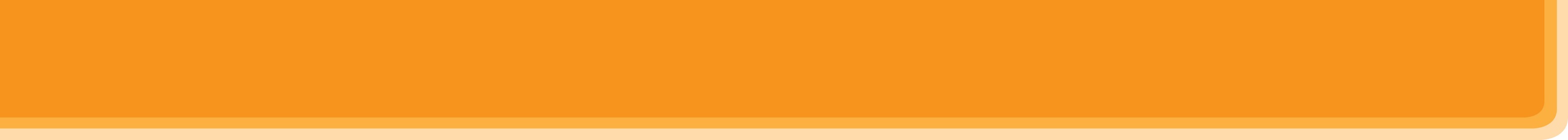 READING
1
Work in pairs. Discuss the following questions.
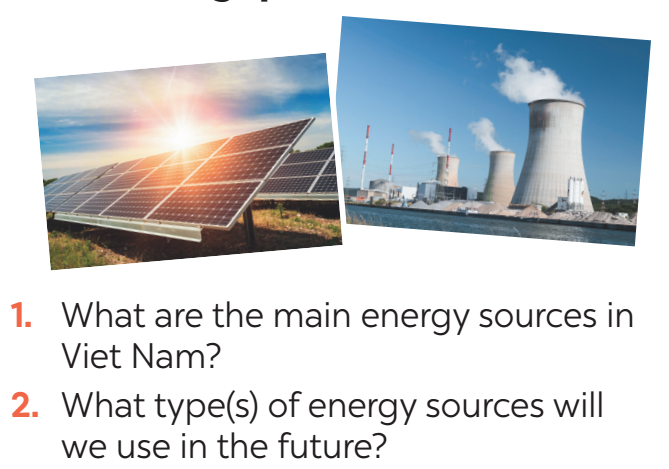 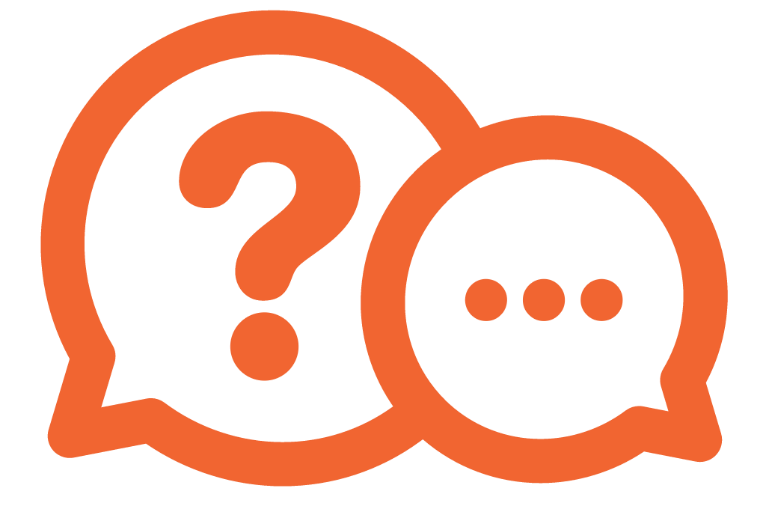 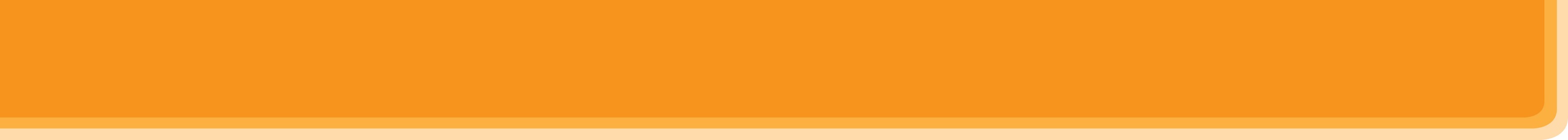 READING
2
Read the text and choose the best option to complete the sentences.
1. Non-renewable sources are cheap and ______.
A. available  			B. easy to use  		C. expensive

2. ______ come from the sun, wind or water.
A. Renewable sources	B. All energy sources	C. Non-renewable sources

3. When energy comes from water, we call it ______.
A. wind energy 		B. solar energy		C. hydro energy

4. Renewable energy sources are better for ______.
A. the environment 		B. our cars			C. hydro energy
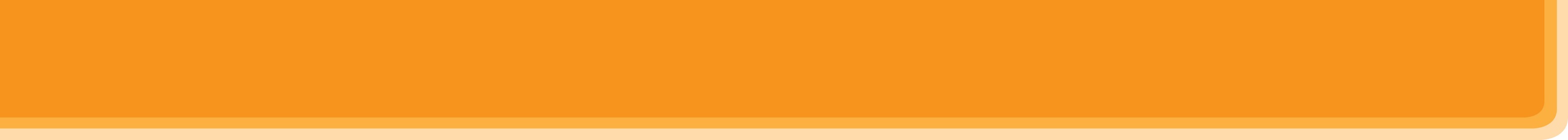 READING
3
Read the text again and answer the questions.
1. How many energy sources are there? What are they?
_________________________________________________________
2. What do non-renewable sources include? _________________________________________________________
3. What are the advantages of renewable energy?
_________________________________________________________    
4. What will we rely more on in the future?
_________________________________________________________
There are two. They are non-renewable and renewable.
They include coal, oil and natural gas.
It’s available, clean, and safe to use.
We will rely more on renewable energy sources in the future.
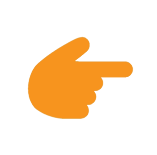 LESSON 5: SKILLS 1
WARM-UP
Game: Hangman
Task 1: Discuss the questions.
Task 2: Read the text and choose the best option to complete the sentences.
Task 3: Read the text again and answer the questions.
READING
Task 4: Work in groups. Discuss and put the following words or phrases in the appropriate columns.
Task 5: Work in pairs. Ask and answer questions about the advantages and disadvantages of different energy sources.
SPEAKING
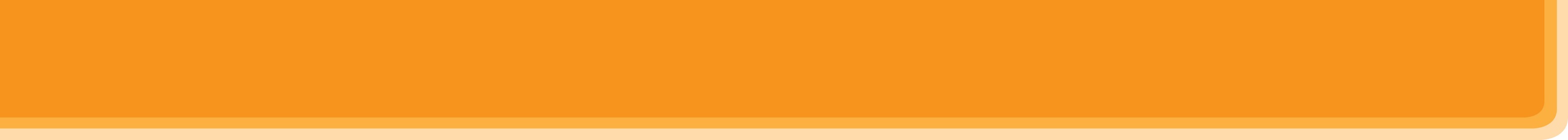 SPEAKING
4
Work in groups. Discuss and put the following words or phrases in the appropriate columns.
run out	limited		easy to use 		cheap		expensive
available	safe to use	good for the environment
easy to use
run out
limited
cheap
expensive
available
safe to use
good for the environment
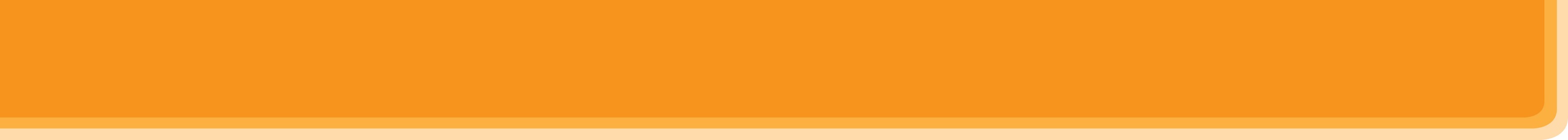 SPEAKING
Work in pairs. Ask and answer questions about the advantages and disadvantages of different energy sources
5
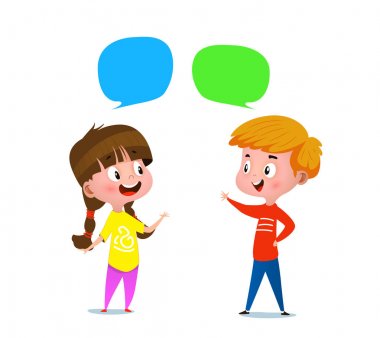 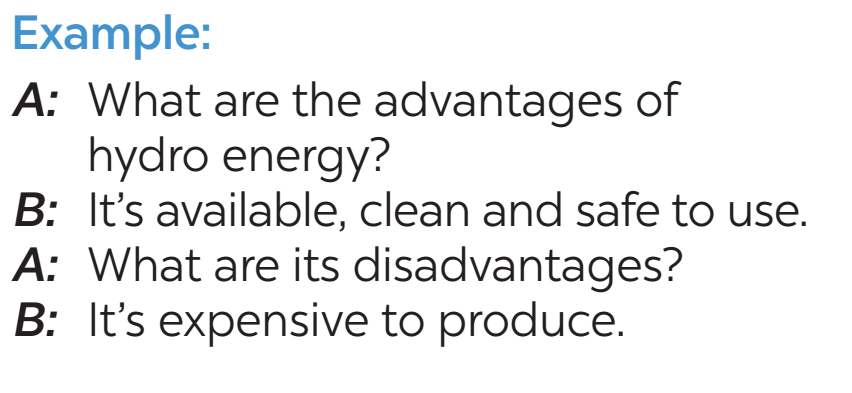 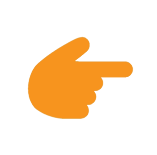 LESSON 5: SKILLS 1
WARM-UP
Game: Hangman
Task 1: Discuss the questions.
Task 2: Read the text and choose the best option to complete the sentences.
Task 3: Read the text again and answer the questions.
READING
Task 4: Work in groups. Discuss and put the following words or phrases in the appropriate columns.
Task 5: Work in pairs. Ask and answer questions about the advantages and disadvantages of different energy sources.
SPEAKING
Wrap-up
Homework
CONSOLIDATION
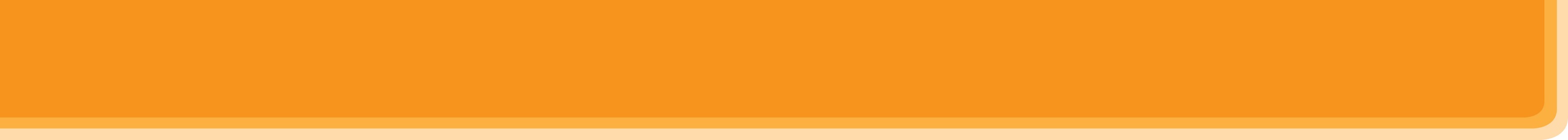 CONSOLIDATION
1
WRAP-UP
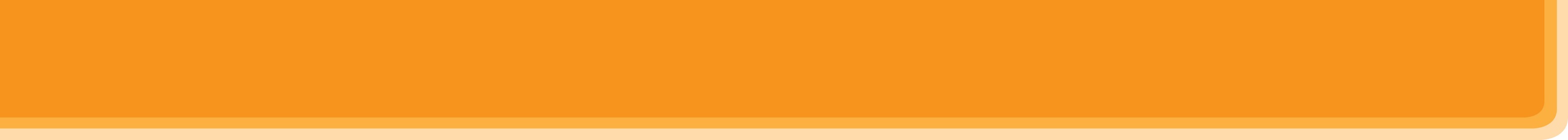 CONSOLIDATION
2
HOMEWORK
Do exercises in the workbook.
Prepare for the next lesson: Skills 2
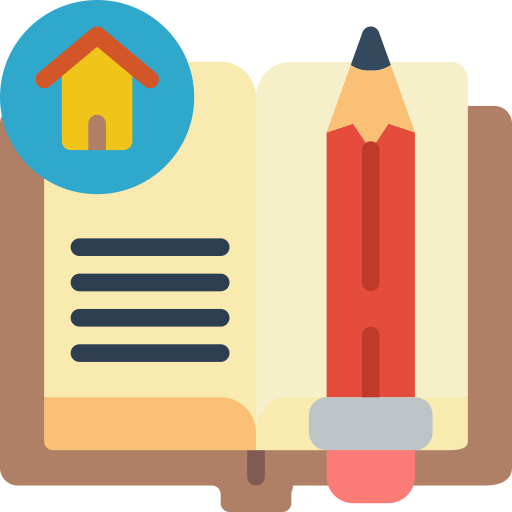 Website: sachmem.vn
Fanpage: facebook.com/sachmem.vn/